Dnešná téma:
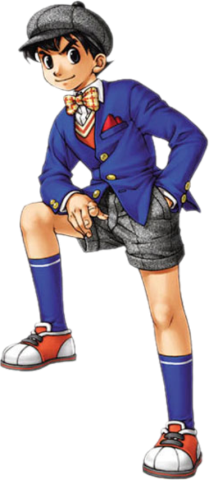 HRIECH
Čo myslíte,…:
Čo je to hriech? 
 V čom spočíva hriech? 
 Ako a čím sa dá dopustiť hriechu? 
 Aký je následok hriechu?
 Ako sa dá vyhnúť hriechu?
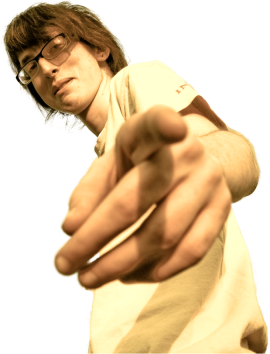 PRINCÍP HRIECHU
Celkom rozšírená predstava…:
Boh si vymyslí nejaké pravidlá a nariadi, aby som ich zachovával.
Ja ich poruším.
Boh na to príde a strašne sa nahnevá. Je do krvi urazený. Rozhodne sa potrestať ma za ne.
Výsledkom je, že: 
buď si trest odpykám, 
alebo sa pokúsim Boha nejako uchlácholiť a On tak nakoniec od môjho potrestania upustí…
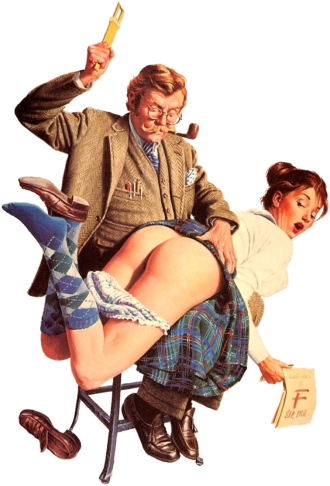 Celkom rozšírená predstava…:
Boh si vymyslí nejaké pravidlá a nariadi, aby som ich zachovával.
Ja ich poruším.
Boh na to príde a strašne sa nahnevá. Je do krvi urazený. Rozhodne sa potrestať ma za ne.
Výsledkom je, že: 
buď si trest odpykám, 
alebo sa pokúsim Boha nejako uchlácholiť a On tak nakoniec od môjho potrestania upustí…
JE TÁTO PREDSTAVA V NIEČOM NESPRÁVNA?
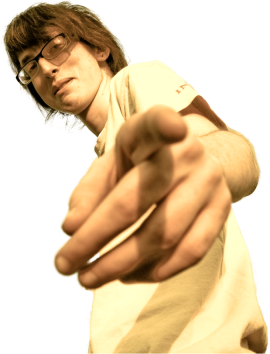 PRÍKLAD na lepšie pochopenie:
OBJEKTÍVNY CIEĽ:
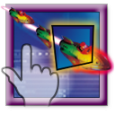 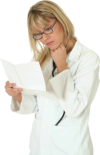 Chcem sa stať lekárom
Chcem mať vymakanú postavu
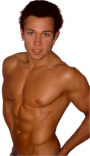 Chcem sa dostať do Bratislavy
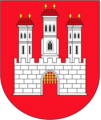 PRÍKLAD na lepšie pochopenie:
ČO PRE TO MUSÍM NUTNE UROBIŤ?
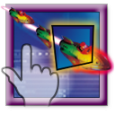 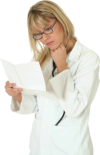 Chcem sa stať lekárom
Chcem mať vymakanú postavu
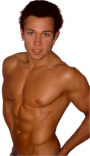 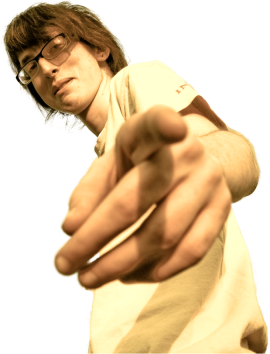 Chcem sa dostať do Bratislavy
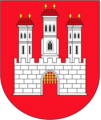 PRÍKLAD na lepšie pochopenie:
ČO PRE TO MUSÍM NUTNE UROBIŤ?
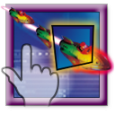 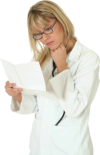 Vyštudovať lekársku fakultu.
Chcem sa stať lekárom
Chcem mať vymakanú postavu
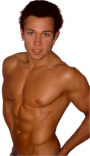 Tvrdo cvičiť a správne sa stravovať.
Cestovať do Bratislavy.
Chcem sa dostať do Bratislavy
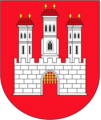 PRÍKLAD na lepšie pochopenie:
AK TO SPLNÍM – AKÁ BUDE ODMENA?
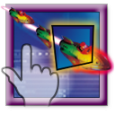 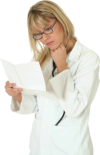 Vyštudovať lekársku fakultu.
Chcem sa stať lekárom
Chcem mať vymakanú postavu
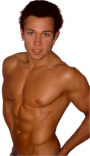 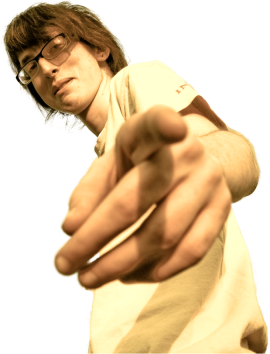 Tvrdo cvičiť a správne sa stravovať.
Cestovať do Bratislavy.
Chcem sa dostať do Bratislavy
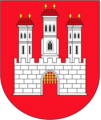 PRÍKLAD na lepšie pochopenie:
AK TO SPLNÍM – AKÁ BUDE ODMENA?
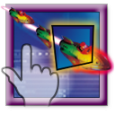 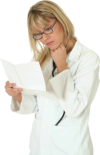 Stanem sa lekárom.
Chcem sa stať lekárom
Chcem mať vymakanú postavu
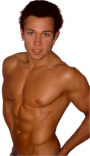 Budem mať postavu, o akej som sníval.
Budem v Bratislave.
Chcem sa dostať do Bratislavy
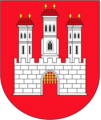 PRÍKLAD na lepšie pochopenie:
AK TO SPLNÍM – AKÁ BUDE ODMENA?
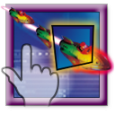 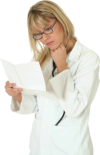 Stanem sa lekárom.
Chcem sa stať lekárom
JE TÁTO ODMENA 
 niečo, čo som dostal od niekoho ako odmenu za svoje snaženie sa,
 alebo je to prirodzený dôsledok môjho rozhodnutia sa a následného konania?
Chcem mať vymakanú postavu
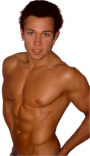 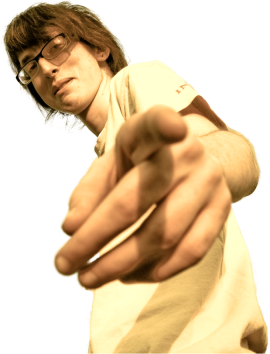 Budem mať postavu, o akej som sníval.
Budem v Bratislave.
Chcem sa dostať do Bratislavy
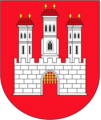 PRÍKLAD na lepšie pochopenie:
ČO AK TIETO PODMIENKY NESPLNÍM?
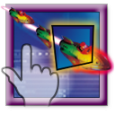 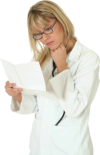 Nebudem študovať na lekárskej fakulte, ale na matematicko-fyzikálnej.
Chcem sa stať lekárom
Chcem mať vymakanú postavu
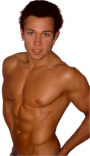 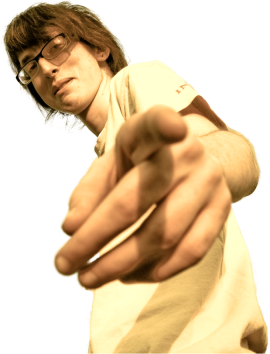 Namiesto tréningu budem sedieť pred televízorom a pchať sa cukríkmi.
Nikam nepôjdem, alebo odcestujem namiesto do Bratislavy do Košíc
Chcem sa dostať do Bratislavy
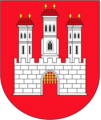 PRÍKLAD na lepšie pochopenie:
BUDEM POTRESTANÝ!
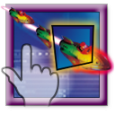 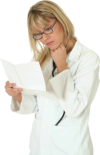 Nestanem sa lekárom.
Chcem sa stať lekárom
Chcem mať vymakanú postavu
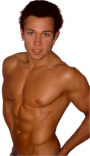 Nebudem mať postavu, po akej túžim, ale 20kg nadváhy.
Nedostanem sa do Bratislavy.
Chcem sa dostať do Bratislavy
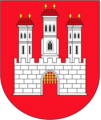 PRÍKLAD na lepšie pochopenie:
BUDEM POTRESTANÝ!
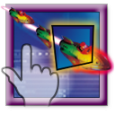 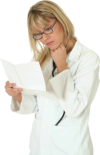 Nestanem sa lekárom.
Chcem sa stať lekárom
JE TENTO TREST
 niečo, čím ma potrestal niekto zvonku za moje „hriechy“,
 alebo je to prirodzený dôsledok môjho rozhodnutia sa a následného konania?
Chcem mať vymakanú postavu
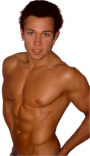 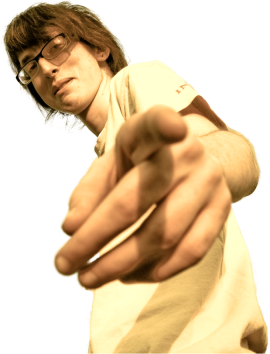 Nebudem mať postavu, po akej túžim, ale 20kg nadváhy.
Nedostanem sa do Bratislavy.
Chcem sa dostať do Bratislavy
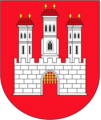 AKO…:
… to súvisí s kresťanstvom?
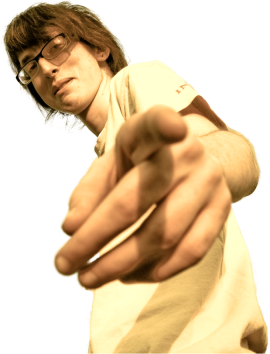 OBJEKTÍVNY CIEĽ:
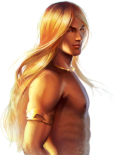 Byť ako Boh
Žiť ako Boh
V jednote lásky s Bohom
a všetkými spasenými ľuďmi
OBJEKTÍVNY CIEĽ:
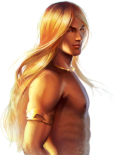 Byť ako Boh
Žiť ako Boh
V jednote lásky s Bohom
a všetkými spasenými ľuďmi
Boh mi túto možnosť ponúka zadarmo, bezpodmienečne, tu a teraz.
ČO MUSÍM UROBIŤ JA, ABY SOM TÚTO PONUKU PRIJAL?
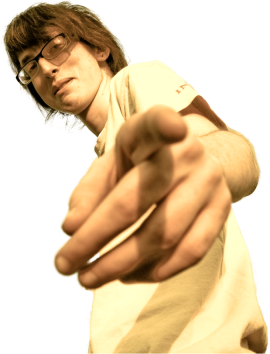 OBJEKTÍVNA CESTA:
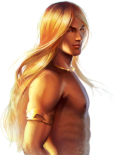 Byť ako Boh
Žiť ako Boh
V jednote lásky s Bohom
a všetkými spasenými ľuďmi
Naučiť sa byť ako Boh (metanoia)
Naučiť sa žiť ako Boh (obrátenie)
… v jednote lásky s Bohom (dar Ducha Svätého)
… a so všetkými spasenými ľuďmi (Cirkev)
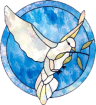 ČO AK TO NESPLNÍM?
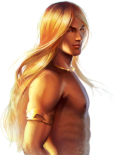 Byť ako Boh
Žiť ako Boh
V jednote lásky s Bohom
a všetkými spasenými ľuďmi
Naučiť sa byť ako Boh (metanoia)
Naučiť sa žiť ako Boh (obrátenie)
… v jednote lásky s Bohom (dar Ducha Svätého)
… a so všetkými spasenými ľuďmi (Cirkev)
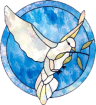 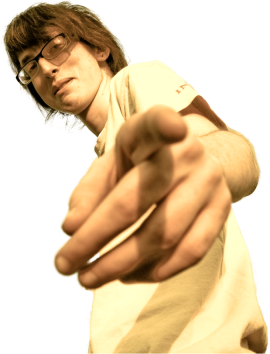 ČO AK SA ROZHODNEM INAK A TIETO PODMIENKY NESPLNÍM?
Hovorí sa tomu HRIECH…
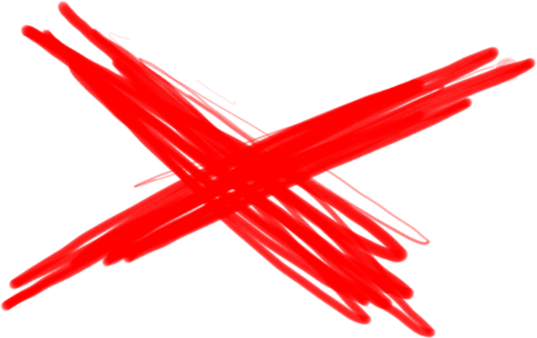 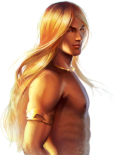 Byť ako Boh
Žiť ako Boh
V jednote lásky s Bohom
a všetkými spasenými ľuďmi
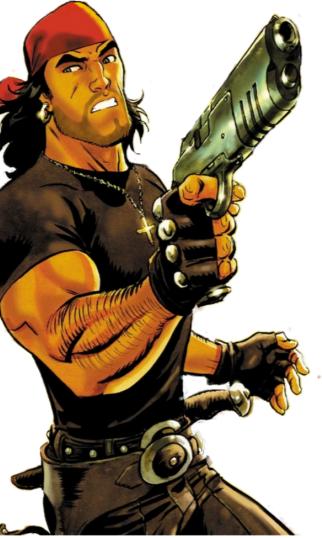 Naučiť sa byť ako Boh (metanoia)
Naučiť sa žiť ako Boh (obrátenie)
… v jednote lásky s Bohom (dar Ducha Svätého)
… a so všetkými spasenými ľuďmi (Cirkev)
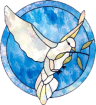 TAK SPÁCHAM HRIECH.
PRESNE TOTO JE PODSTATA HRIECHU!
BUDEM POTRESTANÝ…!
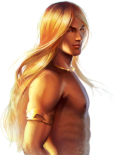 Byť ako Boh
Žiť ako Boh
V jednote lásky s Bohom
a všetkými spasenými ľuďmi
Naučiť sa byť ako Boh (metanoia)
Naučiť sa žiť ako Boh (obrátenie)
… v jednote lásky s Bohom (dar Ducha Svätého)
… a so všetkými spasenými ľuďmi (Cirkev)
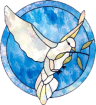 Nebudem ako Boh
Nebudem žiť ako Boh
… ani v jednote lásky s Bohom
… ani so žiadnymi spasenými ľuďmi
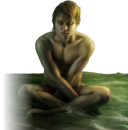 = PEKLO
BUDEM POTRESTANÝ…!
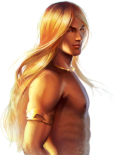 Byť ako Boh
Žiť ako Boh
V jednote lásky s Bohom
a všetkými spasenými ľuďmi
JE „TREST“ ZA HRIECH
 niečo, čo na mňa uvalil Boh ako pomstu za moje hriechy,
 alebo je to prirodzený a nutný následok môjho rozhodnutia a následného konania a života?
Naučiť sa byť ako Boh (metanoia)
Naučiť sa žiť ako Boh (obrátenie)
… v jednote lásky s Bohom (dar Ducha Svätého)
… a so všetkými spasenými ľuďmi (Cirkev)
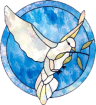 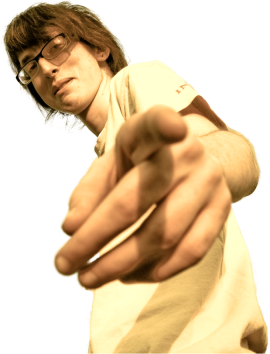 Nebudem ako Boh
Nebudem žiť ako Boh
… ani v jednote lásky s Bohom
… ani so žiadnymi spasenými ľuďmi
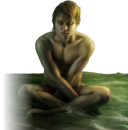 = PEKLO
BUDEM POTRESTANÝ…!
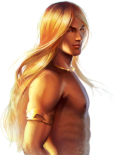 Byť ako Boh
Žiť ako Boh
V jednote lásky s Bohom
a všetkými spasenými ľuďmi
MÔŽEM DÚFAŤ,…
 … že aj keď sa rozhodnem nebyť a nežiť ako Boh a s Bohom, nakoniec mi Boh trest odpustí a ja sa cez Jeho milosrdenstvo dostanem do Neba?
Naučiť sa byť ako Boh (metanoia)
Naučiť sa žiť ako Boh (obrátenie)
… v jednote lásky s Bohom (dar Ducha Svätého)
… a so všetkými spasenými ľuďmi (Cirkev)
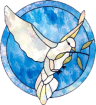 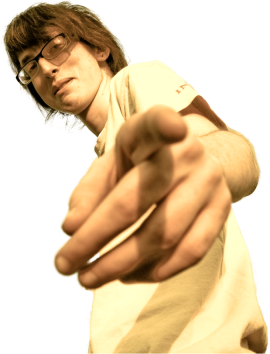 Nebudem ako Boh
Nebudem žiť ako Boh
… ani v jednote lásky s Bohom
… ani so žiadnymi spasenými ľuďmi
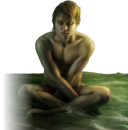 = PEKLO
Slovami BIBLIE a CIRKVI:
BIBLICKÉ SLOVÁ PRE HRIECH:
 „pašaa“, ktoré označuje vzburu proti niekomu, odmietnutie niekoho – konkrétne spoločenstva s Bohom a Cirkvou
 „hataa“ a „šagaha“ – znamenajú zablúdiť, minúť svoj cieľ – konkrétne svoje zbožštenie sa
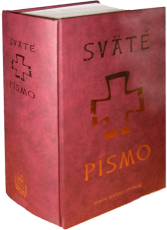 Slovami BIBLIE a CIRKVI:
„HRIECHY PROTI DUCHU SVÄTÉMU“:
 Opovážlivo sa spoliehať na Božie milosrdenstvo (čiže odpustenie „trestu“ bez obrátenia, zmeny života a pod.) 
 Pochybovať o Božom milosrdenstve a zúfať si
 Závidieť blížnemu Božiu milosť
 Odporovať poznanej zjavenej pravde 
 Zatvrdiť sa proti napomenutiu k obráteniu a k zmene života
 Tvrdošijne zotrvávať v neobrátenosti a v starom živote nie podľa Boha a bez Boha
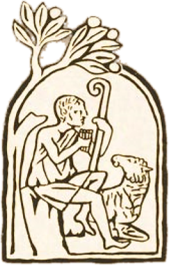 Slovami BIBLIE a CIRKVI:
Prečo sa označujú za neodpusti-teľné?
„HRIECHY PROTI DUCHU SVÄTÉMU“:
 Opovážlivo sa spoliehať na Božie milosrdenstvo (čiže odpustenie „trestu“ bez obrátenia, zmeny života a pod.) 
 Pochybovať o Božom milosrdenstve a zúfať si
 Závidieť blížnemu Božiu milosť
 Odporovať poznanej zjavenej pravde 
 Zatvrdiť sa proti napomenutiu k obráteniu a k zmene života
 Tvrdošijne zotrvávať v neobrátenosti a v starom živote nie podľa Boha a bez Boha
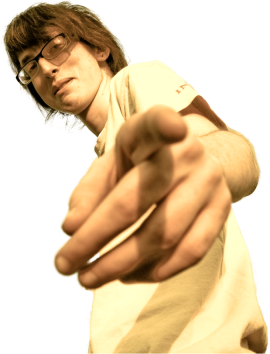 HRIECH AKO FRUSTRAČNÝ REGRES
Dnešný sprievodca
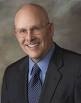 Clayton Paul ALDERFER
1940 – ešte žije
Americký psychológ, ktorý rozvinul Maslowovu hierarchiu potrieb do vlastnej ERG teórie.
TRANSCENDENCIA
SEBAREALIZÁCIA
DÔLEŽITOS
Ť
SPOLO
ČNOS
Ť
ISTOTA
PREŽITIE
FRUSTRAČNÝ REGRES
Predstavte si, že sa chcete stať šampiónom vo svojom obľúbenom športe – tvrdo driete, trénujete, zapierate sa, len aby ste tento cieľ dosiahli!
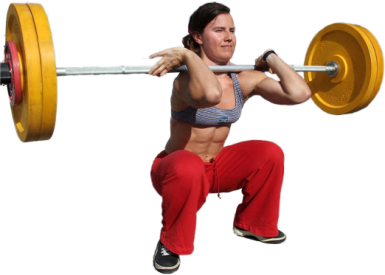 TRANSCENDENCIA
SEBAREALIZÁCIA
DÔLEŽITOS
Ť
SPOLO
ČNOS
Ť
ISTOTA
PREŽITIE
FRUSTRAČNÝ REGRES
Čo sa ale stane, ak v tom hanebne STROSKOTÁTE?
Napríklad sa ukáže, že na to nemáte? Napriek všetkému sa nedostanete ani cez krajské majstrovstvá – a všetko úsilie a obety sa ukážu ako márne a neužitočné?
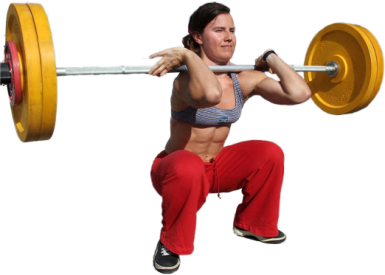 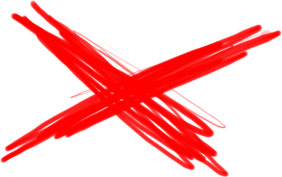 TRANSCENDENCIA
SEBAREALIZÁCIA
DÔLEŽITOS
Ť
SPOLO
ČNOS
Ť
ISTOTA
PREŽITIE
FRUSTRAČNÝ REGRES
Podľa Alderfera v takejto situácii nastáva FRUSTRAČNÝ REGRES: 
Vrátime sa o úroveň nižšie  a pokúsime sa na tejto úrovni nájsť náhradný zmysel života, ktorý by nás naplnil!
Naše potreby na tejto úrovni – ktorá sa z nástroja zrazu stala cieľom! – sa tak podstatne zosilnia!
TRANSCENDENCIA
SEBAREALIZÁCIA
DÔLEŽITOS
Ť
SPOLO
ČNOS
Ť
ISTOTA
PREŽITIE
FRUSTRAČNÝ REGRES
Podľa Alderfera v takejto situácii nastáva FRUSTRAČNÝ REGRES: 
Vrátime sa o úroveň nižšie  a pokúsime sa na tejto úrovni nájsť náhradný zmysel života, ktorý by nás naplnil!
Naše potreby na tejto úrovni – ktorá sa z nástroja zrazu stala cieľom! – sa tak podstatne zosilnia!
„ZÁBAVA“:
 rušný spoločenský život
 rekreačný šport
 rôzne formy zábavy
 atď.
TRANSCENDENCIA
SEBAREALIZÁCIA
DÔLEŽITOS
Ť
SPOLO
ČNOS
Ť
ISTOTA
PREŽITIE
FRUSTRAČNÝ REGRES
Podľa Alderfera v takejto situácii nastáva FRUSTRAČNÝ REGRES: 
Vrátime sa o úroveň nižšie  a pokúsime sa na tejto úrovni nájsť náhradný zmysel života, ktorý by nás naplnil!
Naše potreby na tejto úrovni – ktorá sa z nástroja zrazu stala cieľom! – sa tak podstatne zosilnia!
„KONZUM“:
 jedlo, pitie,…
 sex
 orientácia na majetok (dom, trávnik,… )
 možno hobby, zberateľstvo…
 individuálna zábava (TV, počítač,…)
TRANSCENDENCIA
SEBAREALIZÁCIA
DÔLEŽITOS
Ť
SPOLO
ČNOS
Ť
ISTOTA
PREŽITIE
PRESNE o tomto je HRIECH
Opúšťam Boha a volím si život bez Neho.
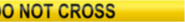 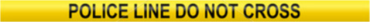 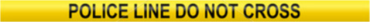 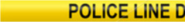 SEBAREALIZÁCIA
DÔLEŽITOS
Ť
SPOLO
ČNOS
Ť
ISTOTA
PREŽITIE
PRESNE o tomto je HRIECH
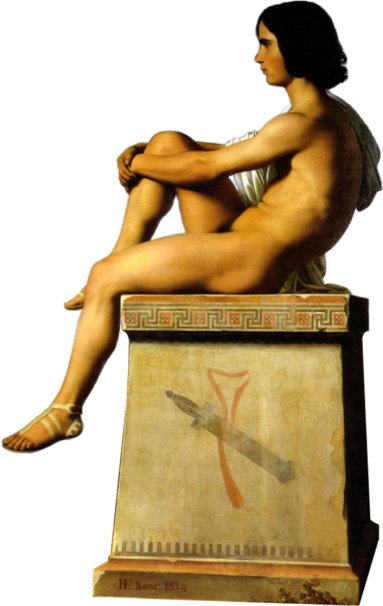 Uzatváram sa do seba a seba robím bohom svojho života.
SEBAREALIZÁCIA
DÔLEŽITOS
Ť
SPOLO
ČNOS
Ť
ISTOTA
PREŽITIE
PRESNE o tomto je HRIECH
Zápasím s ostatnými ľuďmi o SLÁVU a MOC ako nástroj dôležitosti.
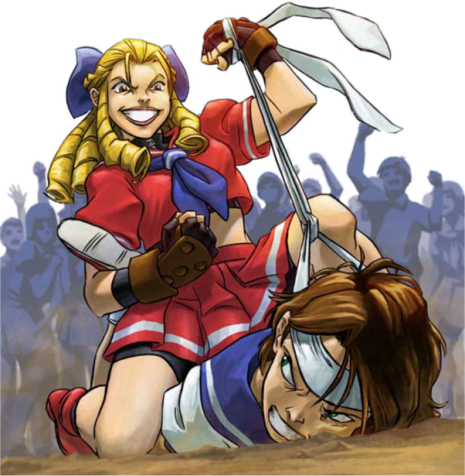 SPOLO
ČNOS
Ť
ISTOTA
PREŽITIE
PRESNE o tomto je HRIECH
Ak neuspejem, unikám do zábavy a „spoločenského života“
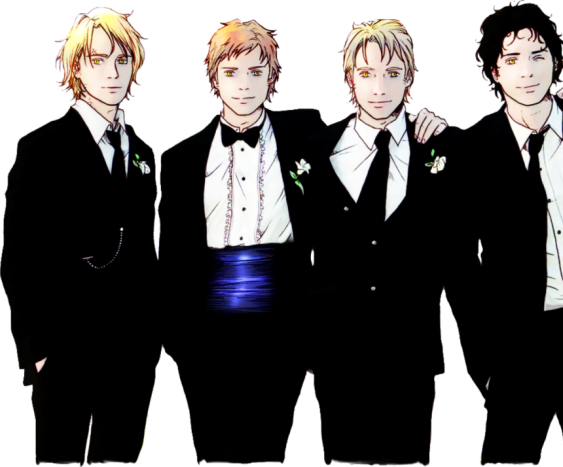 ISTOTA
PREŽITIE
PRESNE o tomto je HRIECH
Ak neuspejem, uchyľujem sa k majetku, vlastneniu, k veciam, „koníčkom“,…
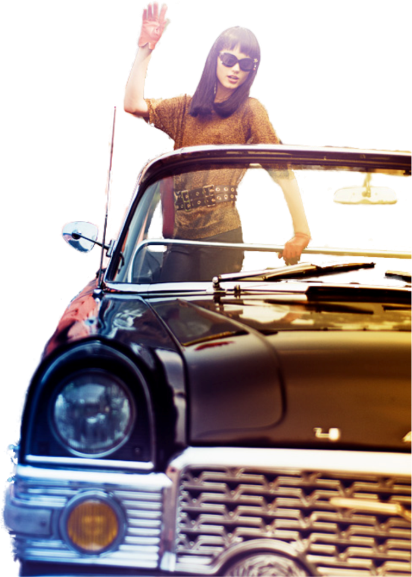 PREŽITIE
PRESNE o tomto je HRIECH
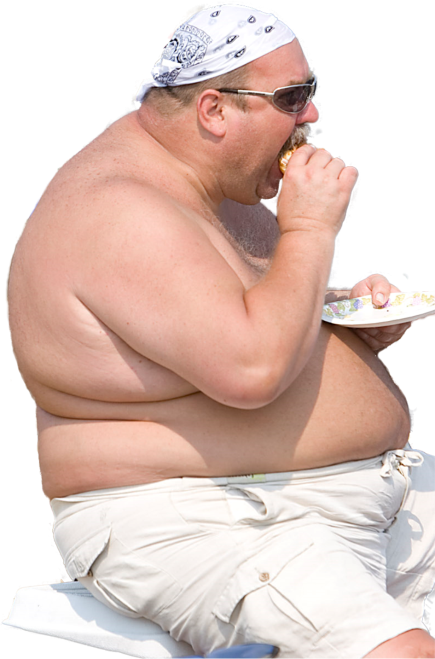 Ak neuspejem, uchyľujem sa k rozkoši, ke jedlu, pitiu, sexu, povaľovaniu sa,…
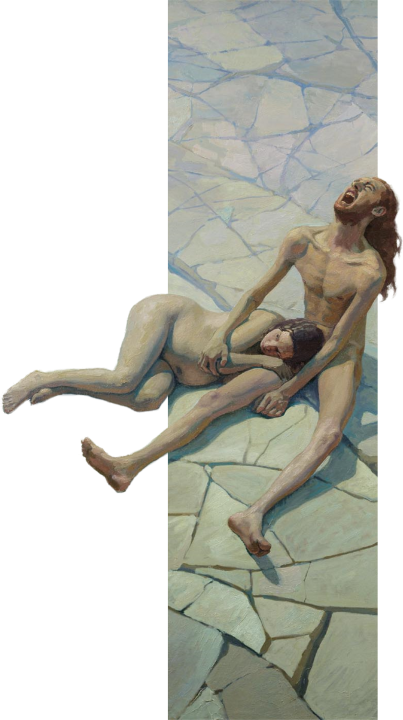 PRESNE o tomto je HRIECH
Ale pretože nič z toho nedokáže nahradiť Boha, ani život s Bohom a podľa Boha, výsledkom je večná nespokojnosť – 
PEKLO